Introduction to A+
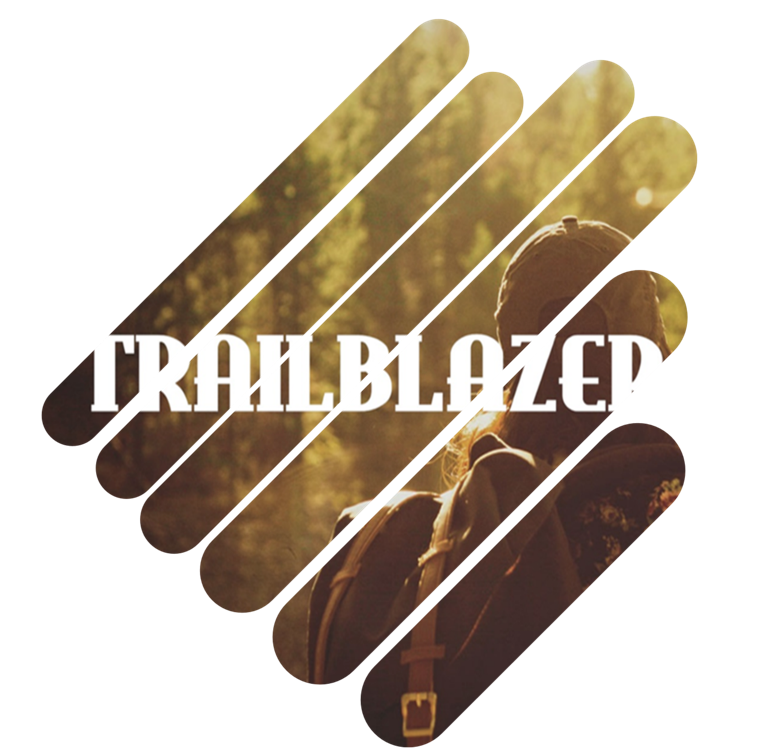 Aim
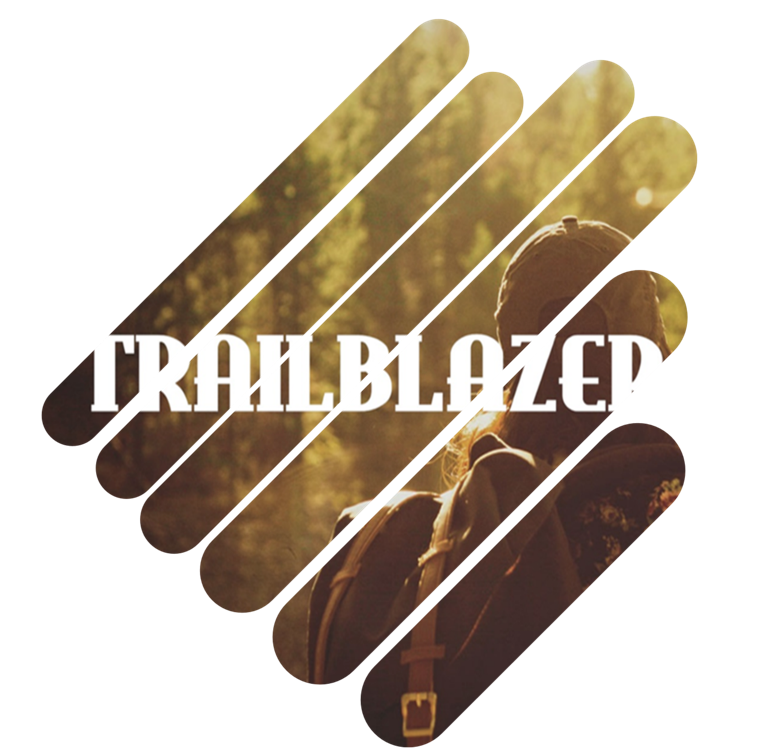 All apprentices must pass two A+ exams

CompTIA A+ 220-901
CompTIA A+ 220-902

We have allocated 9 days of college to prepare you for these exams
4 days in January
5 days in February
Take exams in February
CompTIA A+ 220-901
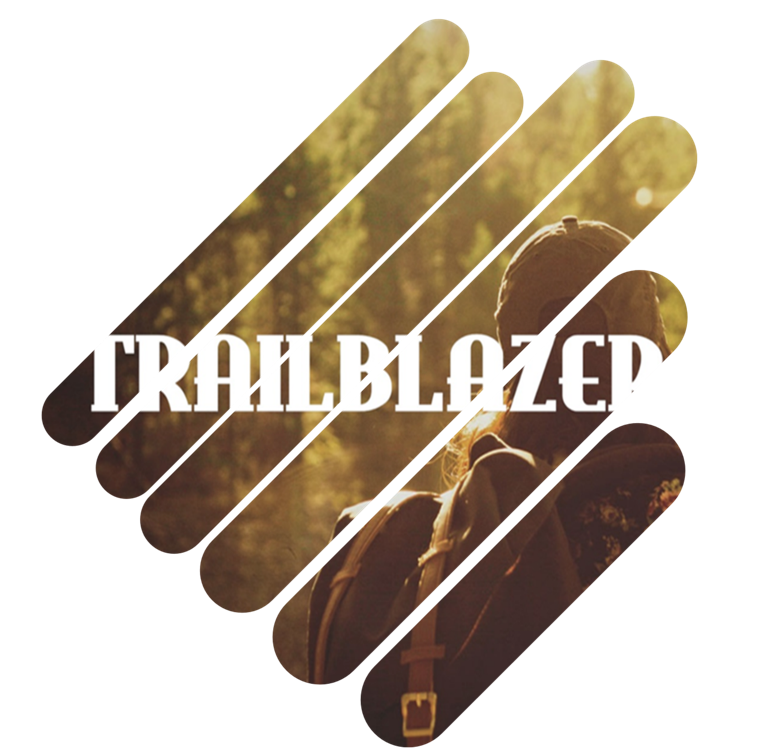 CompTIA A+ 220-902
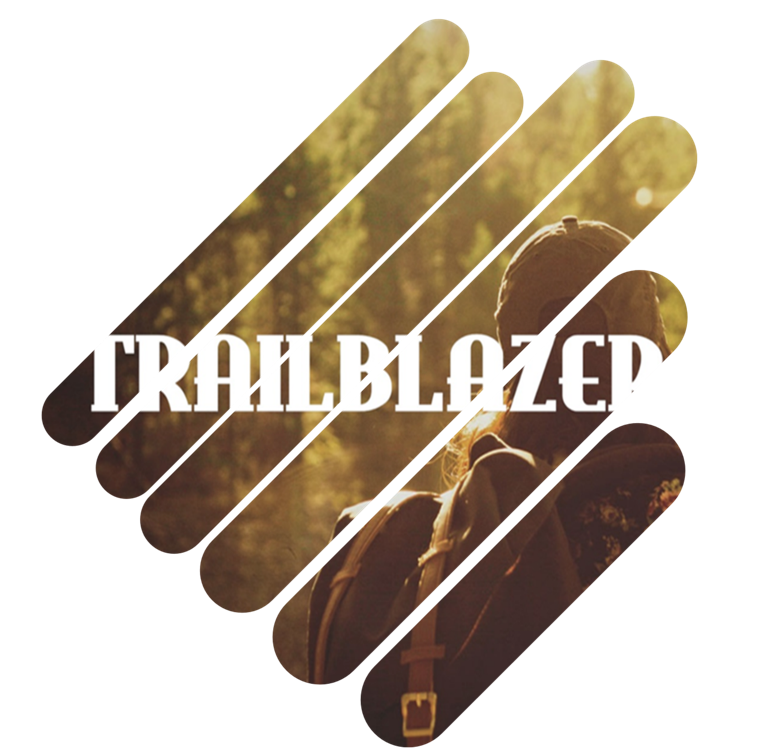 Delivery
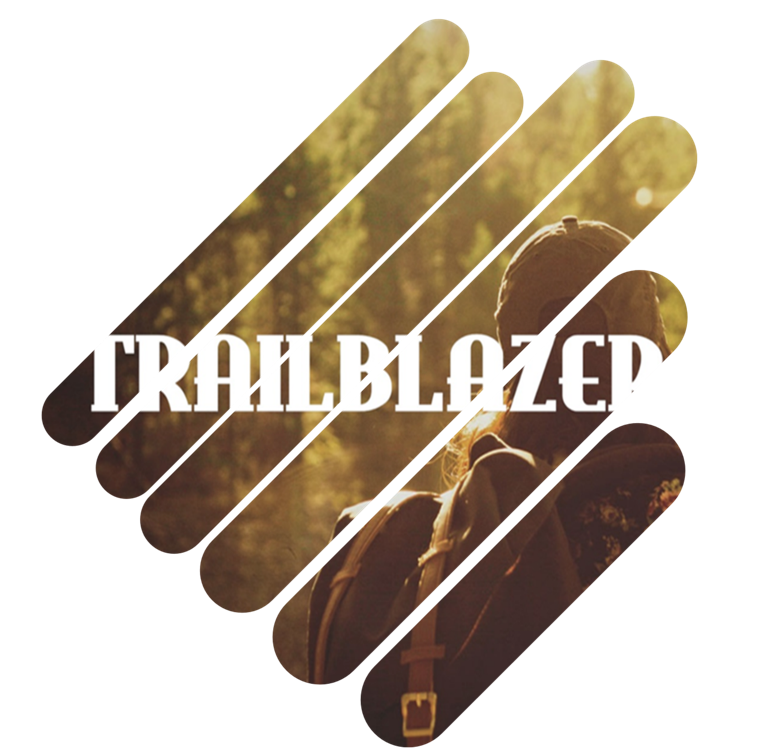 Resources in TestOut
Facts
Labs
Practice questions

We do not follow the exam/domain order
Cover troubleshooting at the same time as the hardware and software

TestOut references on the slides
Delivery
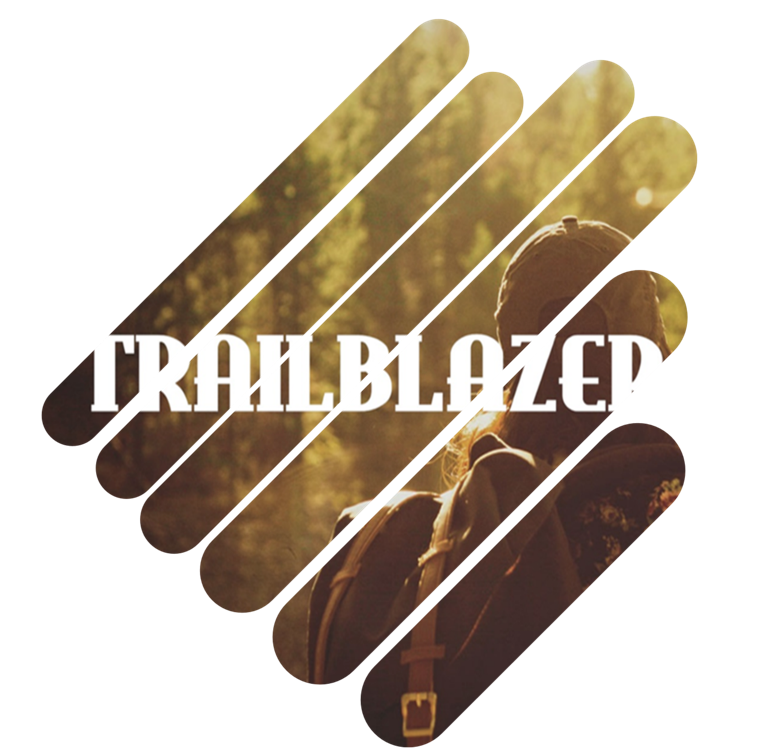 Presentations – how things work
Facts – what you need to know for the exams
Practice questions
Homework – to reinforce learning and to prepare for next day test
Tests – at start of each day 
to measure learning and retention 
timed, as are the exams
multiple choice, multiple response, drag and drop, matching
need to achieve at least 80%
Exams
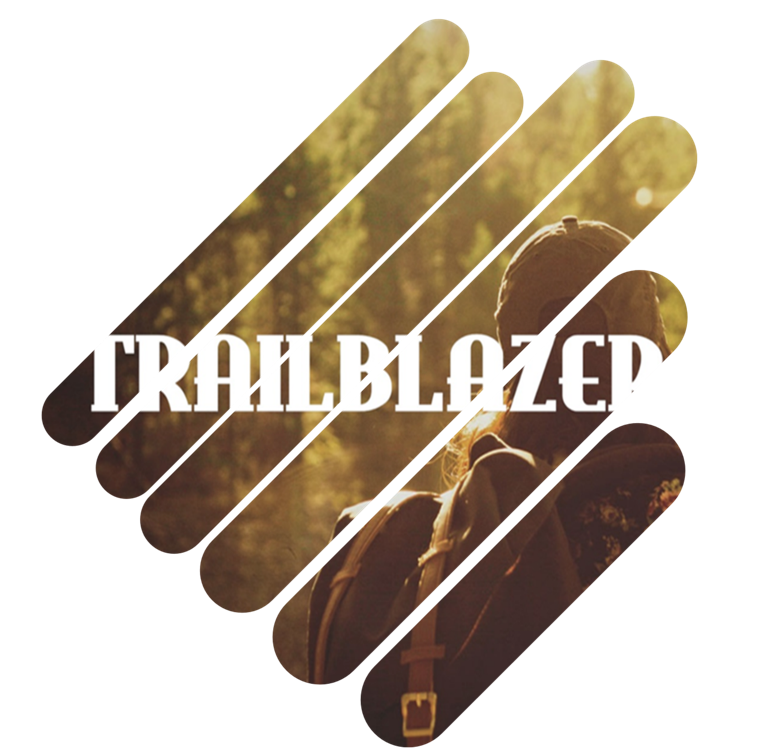 2 online exams
Closed book, no mobiles, calculators, smartwatches allowed
Access to desktop denied during the exam 
90 questions each
90 minutes per exam (clock shown)
Mix of multiple choice questions (single and multiple response), drag and drops and performance-based (problem solving in a simulated environment - no clock)
Can skip questions and return later, or mark for review
Pass mark 675/900 for 901, 700/900 for 902
Costs and retakes
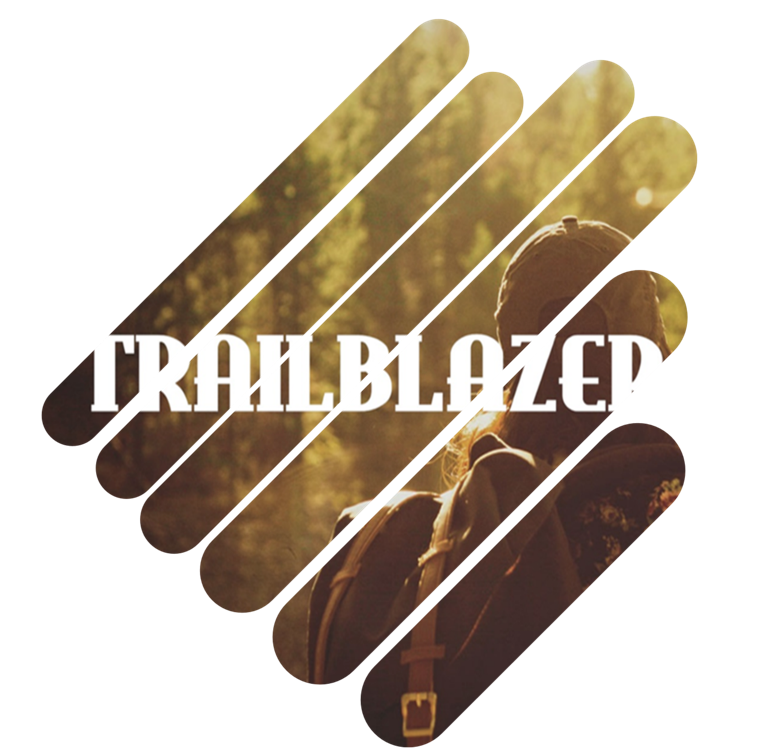 Each exam costs £120
First attempt is included in the apprenticeship (2 vouchers)
No delay on first retake, 14 day delay for second retake
Exams are taken at:
System Force IT LimitedUnits C1 & C2 Brearley Place,Baird Road, Waterwells Business Park,QuedgeleyGloucesterGL2 2GB
Content – Day 1
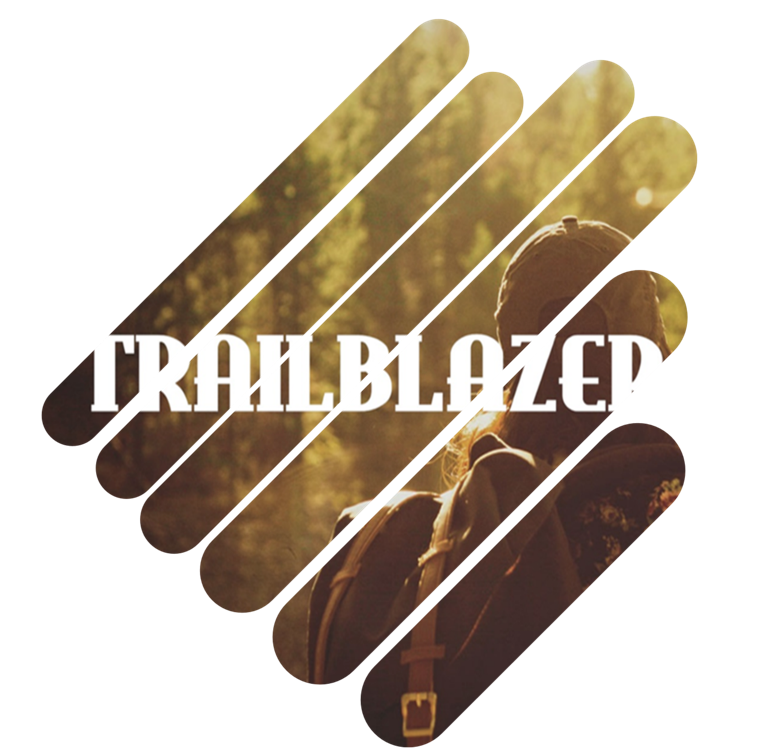 Login
VLE
Ecordia refresh
A+ Overview
Computing fundamentals
ESD facts (2.1.5)
Check a computer is operational
Dismantle a computer
Cases (3.1)
Power supplies (3.2)
Cooling (3.14)
Motherboards and buses (3.3)
Content – Day 2
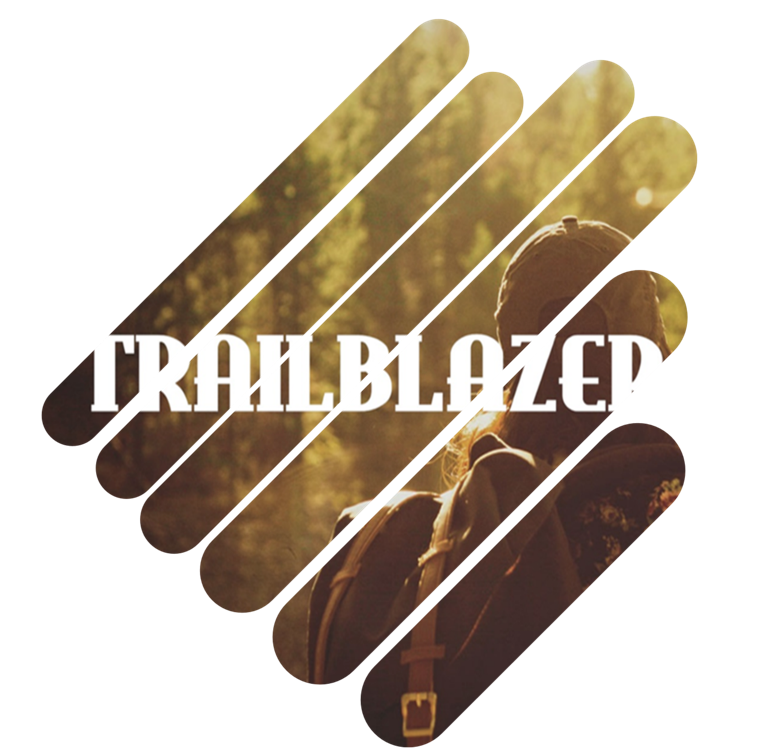 Troubleshooting process(2.5)
Motherboard troubleshooting (3.4)
Processors and troubleshooting (3.5, 3.6)
RAM and troubleshooting (3.7, 3.8, 3.9)
Reassemble the computer
BIOS/UEFI (3.10)
Storage devices (5.1)
SATA (5.2)
Optical (5.3)
RAID (5.4)
Content – Day 3
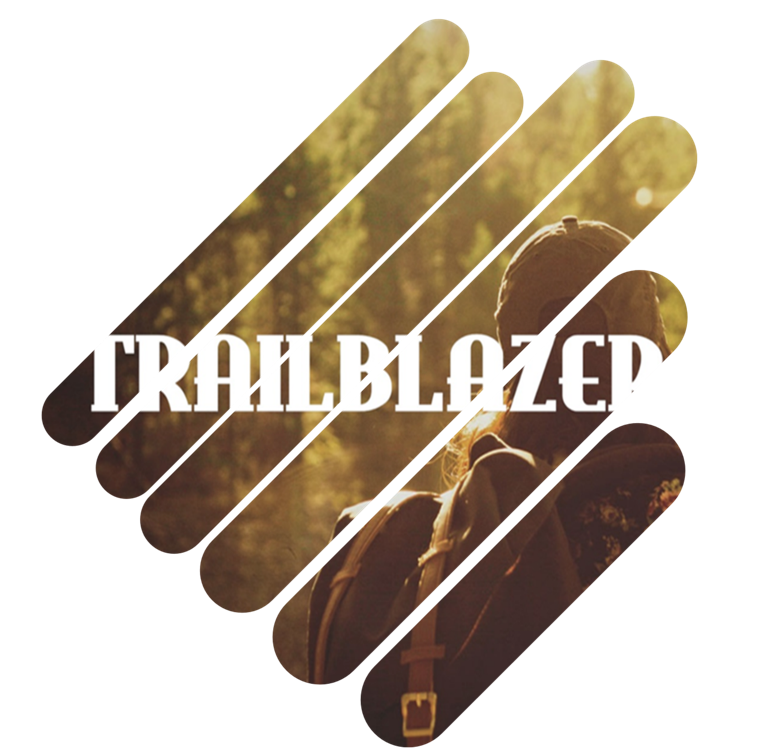 Expansion buses (3.11)
Video (3.12)
Audio (3.13)
Peripherals (4.1)
USB (4.2)
IEEE 1394 (4.3)
Displays (4.4)
Security policies (12.1)
Incident response (12.2)
Physical security (12.3)
Social engineering (12.4)
BIOS/UEFI security (12.5)
Malware protection (12.6)
Authentication (12.7)
Encryption (12.8)
Content – Day 4
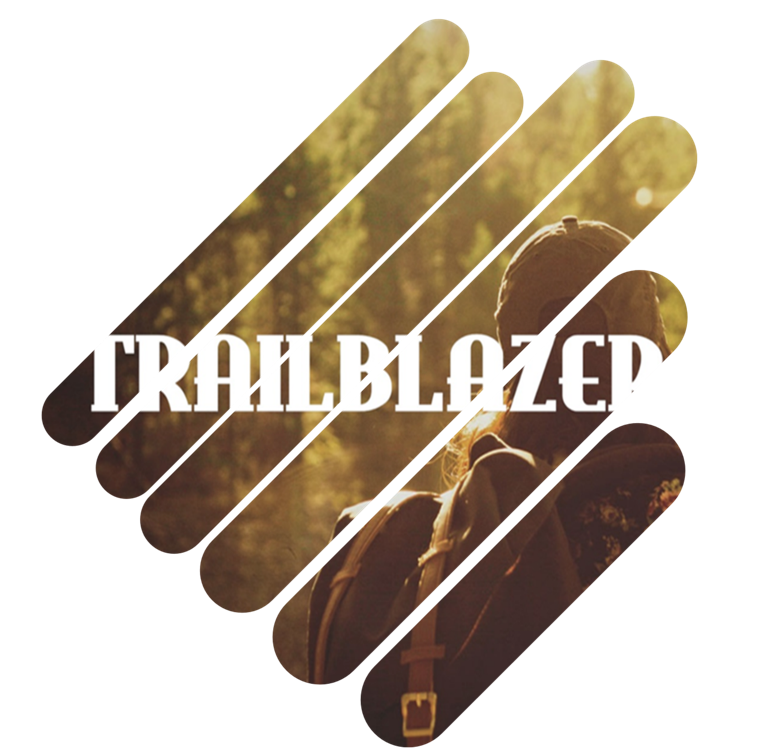 Printers (7.1)
Printer configuration (7.2)
Network printing (7.3)
Printer management (7.4)
Printer maintenance (7.5)
Printer trouble shooting (7.6)
Selecting components (10.1)
Windows boot process (9.15)
Windows installation (10.2-4)
Content – Day 5
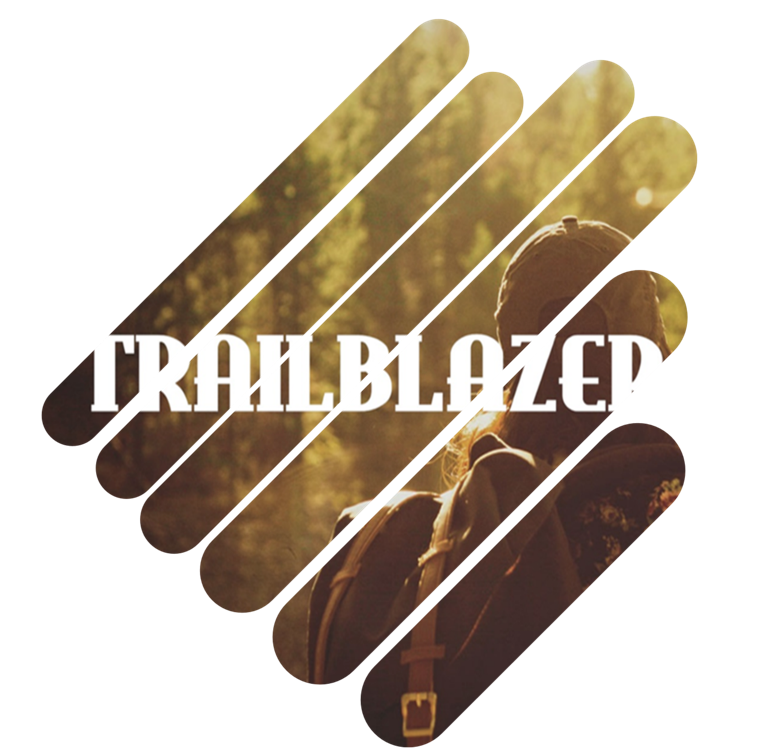 File systems (5.5-6)
Storage management (5.7)
Storage spaces (5.8)
Disk optimisation (5.9)
Storage troubleshooting (5.10)
File management (11)
Virtualisation (10.5)
Environment (2..1)
Professionalism (2.2)
Tools (2.3)
Maintenance (2.4.2)
Power protection (2.4.5)
Content – Day 6
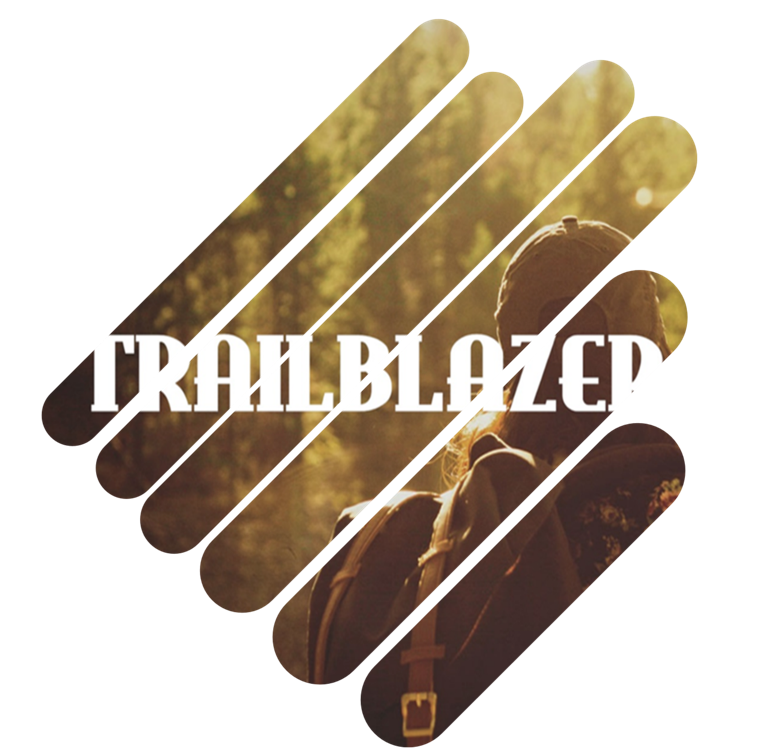 Networking (6.1)
Network hardware (6.2)
Network media (6.3)
Ethernet (6.4)
IP (6.5-7)
Wireless (6.8)
IR, Bluetooth, NFC (6.9)
Connectivity (6.10)
SOHO (6.11)
Utilities (6.12)
Home grown (6.13)
Troubleshooting (6.14)
Content – Day 7
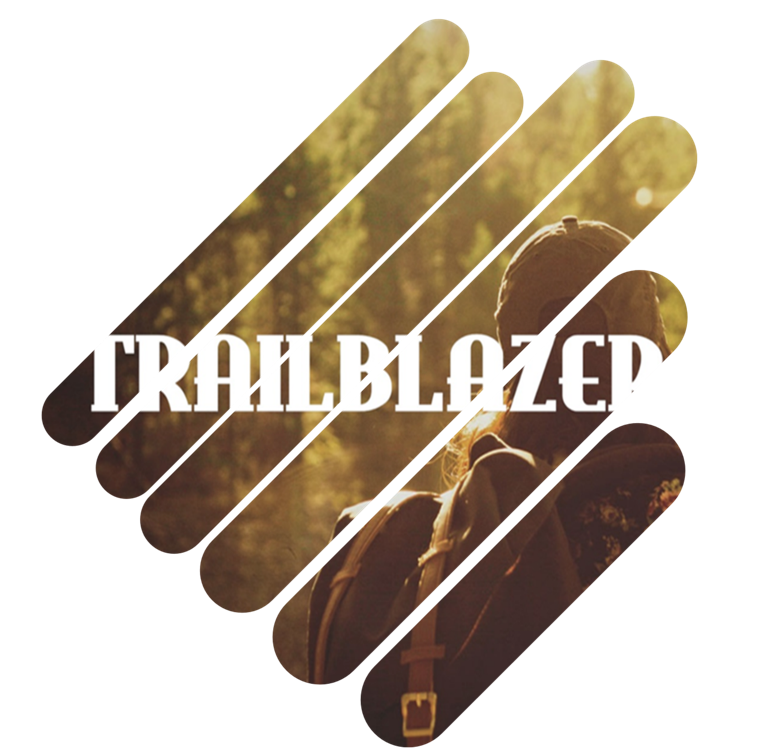 Notebooks (8.1)
Notebook components (8.2)
Notebook power (8.3)
Notebook troubleshooting (8.4)
Mobile devices (8.5)
Mobile networking (8.6)
Mobile troubleshooting (8.8)
Mobile security (8.7)
Network security (12.9
Firewalls (12.10)
Proxies (12.11)
VPNs (12.12)
Security troubleshooting (12.13)
Content – Day 8
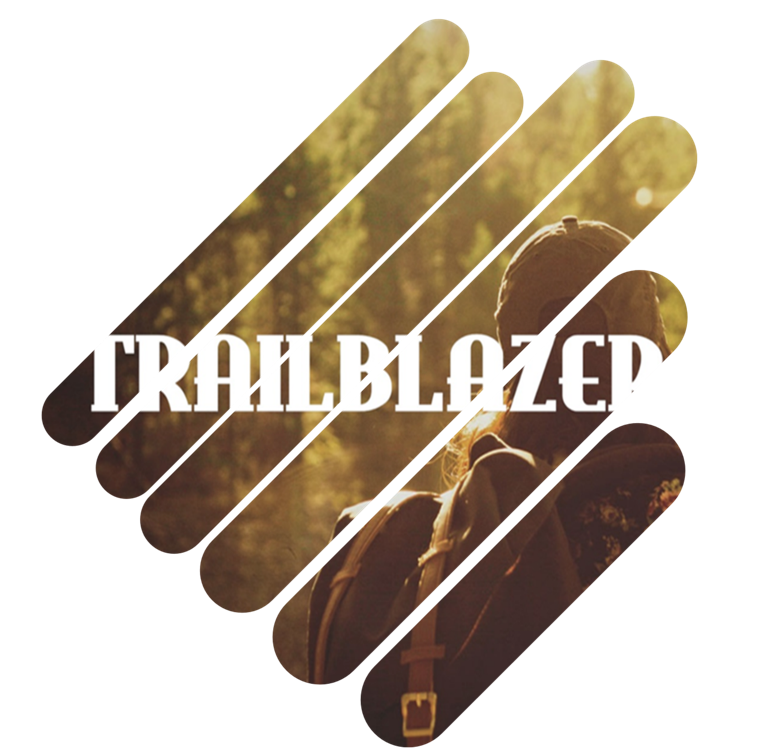 Windows 
System tools (9.1)
Performance, settings (9.2)
Performance (9.3)
Users, groups (9.4)
Remote services (9.5)
Applications (9.6)
DCM (9.8)
Updates (9.9)
Content – Day 9
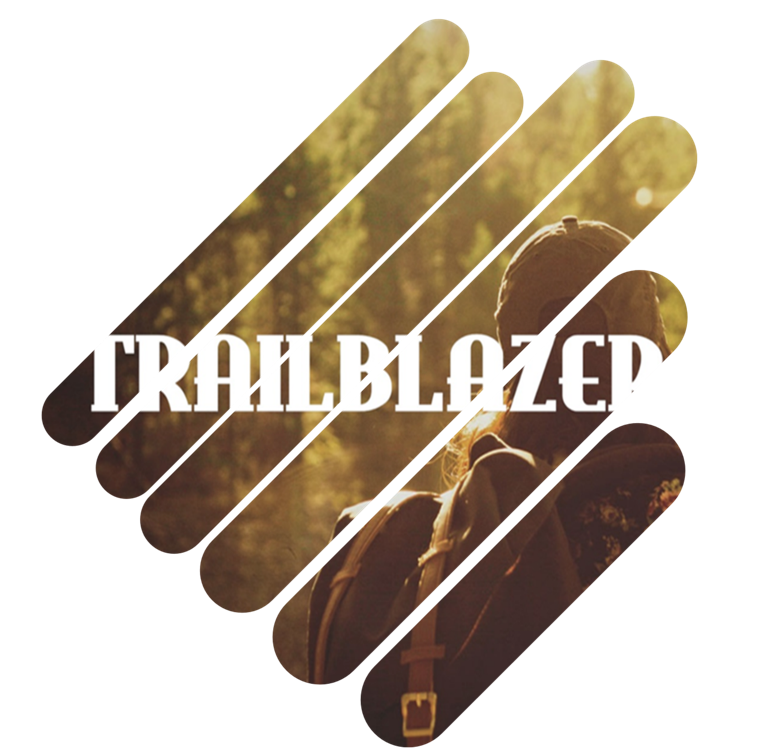 Backups (9.10)
Protection (9.11)
System recovery (9.12)
Virtual memory (9.13)
Video troubleshooting (4.5)
Device driver troubleshooting (4.6-7)
Troubleshooting  (9.14)
Linux (9.7)
Mac

Exam preparation